Круговая тренировка на уроке физкультуры.
Учитель 
                              физической культуры
             Бойцова О.Ю.
Круговая тренировка является одним из  эффективных  способов для развития двигательных качеств.
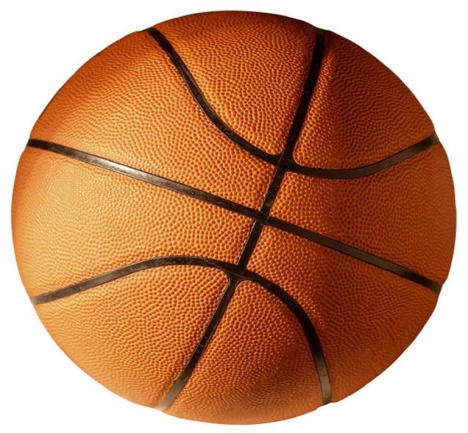 Метод круговой тренировки позволяет добиться высокой эффективности в освоении учебного материала, отличается высокой моторной плотностью занятий, развивает и совершенствует двигательные навыки учащихся, а простота  упражнений  доступна  для занятий любого возраста  учащихся.
Особенности метода круговой тренировки:

1. Индивидуализация физической нагрузки.
2. Подбор относительно несложных упражнений, воздействующих на определенную группу мышц.
3. Выполнение упражнения в определенной последовательности по кругу( по станциям).
4. Определение индивидуальной физической нагрузки с помощью тестирования.
5. Увеличение нагрузки путем увеличения дозированных упражнений.
6. Определение результативности занятий путем сравнения результатов в начале и в конце цикла.
7. Измерение пульса до начала тренировки и в конце.
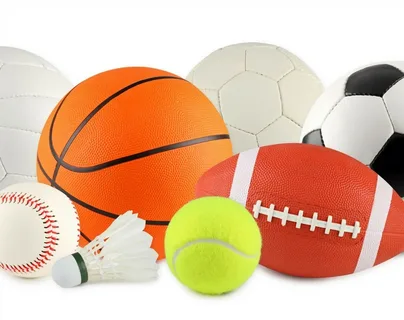 Круговая тренировка          в 3 Б классе
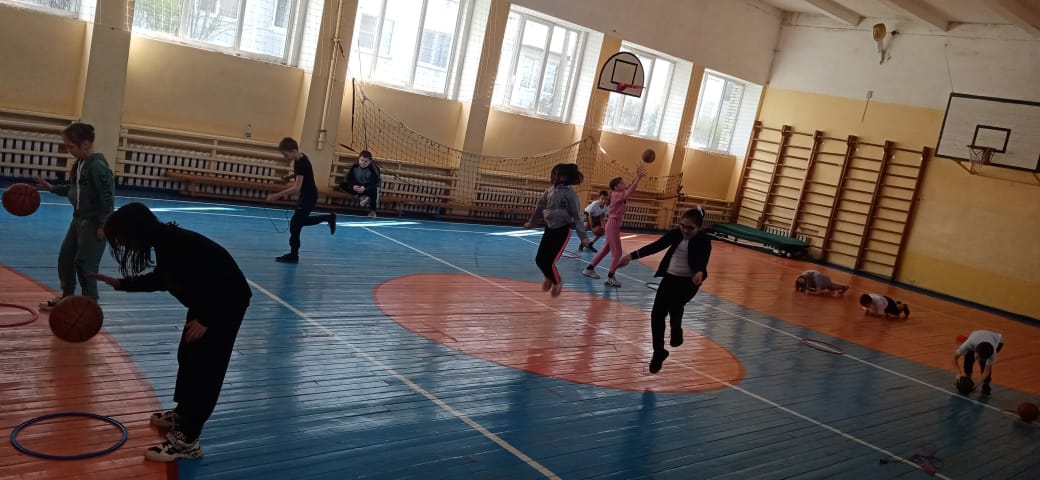 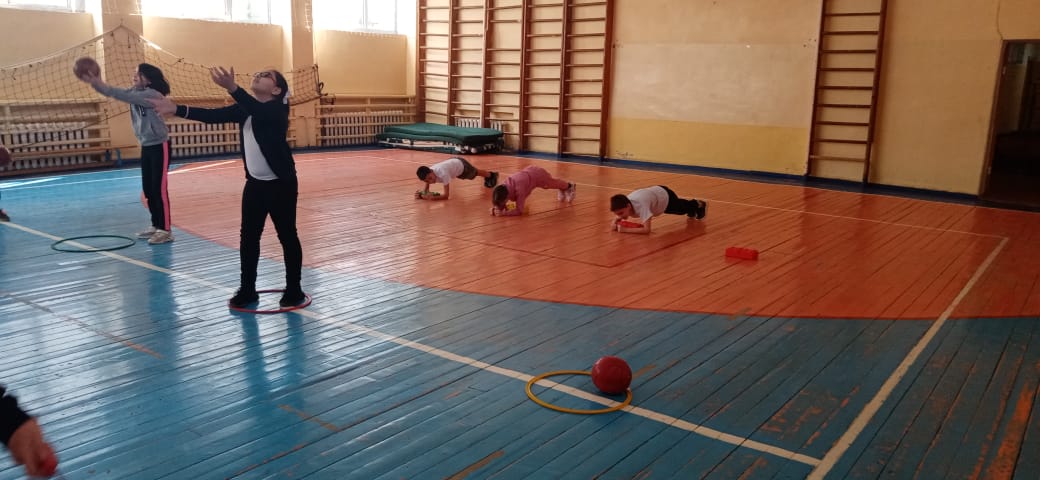 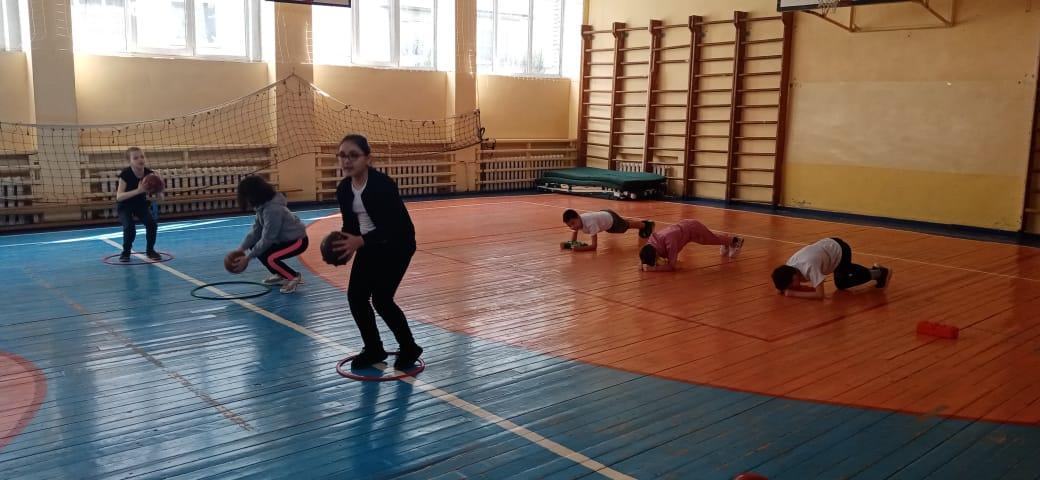 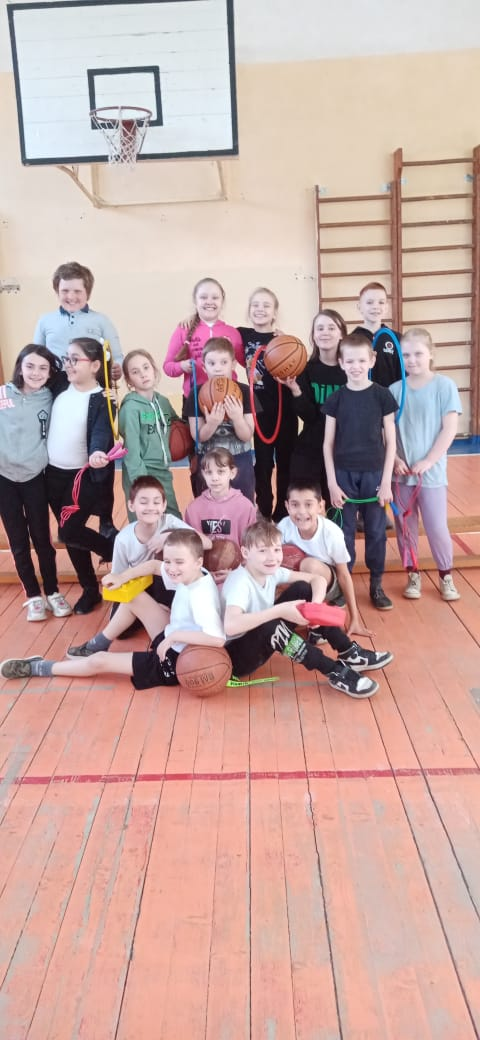 РАЗВИТИЕ ГИБКОСТИ

ВОСПИТАНИЕ СИЛЫ

ВОСПИТАНИЕ ВЫНОСЛИВОСТИ

ВОСПИТАНИЕ БЫСТРОТЫ

РАЗВИТИЕ ЛОВКОСТИ
При подборе упражнений
необходимо соблюдать
основные принципы:

идти от простого к
сложному;

чередовать работу одних
мышечных групп с отдыхом других

после сложного и тяжелого
упражнения давать более легкое,

способствующее восстановлению
сил, успокаивающее дыхание.
Таким образом, основные
мышечные группы получают
нагрузку, которая
изменяется на каждой
станции, в то время, как
одна группа мышц получает
импульс для развития,
другая – активно отдыхает.
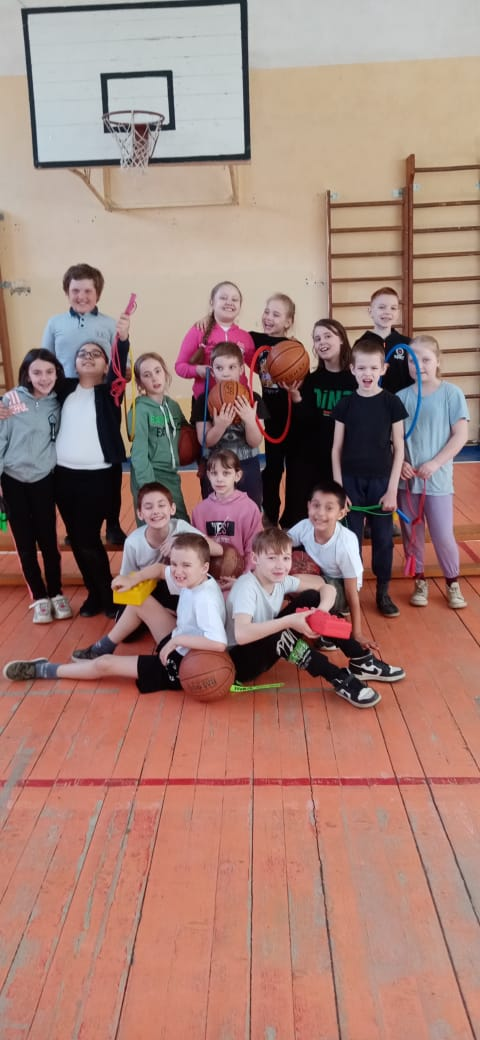 Такие уроки трудны в организации,
но они более эмоциональны,
разносторонне влияют на организм
детей.
СПАСИБО ЗА ВНИМАНИЕ !